Муниципальное бюджетное дошкольное образовательное учреждение детский сад комбинированного вида № 281
Методическое объединение
«Современные формы и 
методы  работы
по развитию речи
в детском саду»
Уфа 2012 г.
Мониторинг ЗУН воспитанников МДОУ № 281 по образовательной области «Коммуникация» сентябрь 2012года
www.themegallery.com
Мониторинг ЗУН по развитию речи детей МБДОУ № 281сентябрь 2012 года
www.themegallery.com
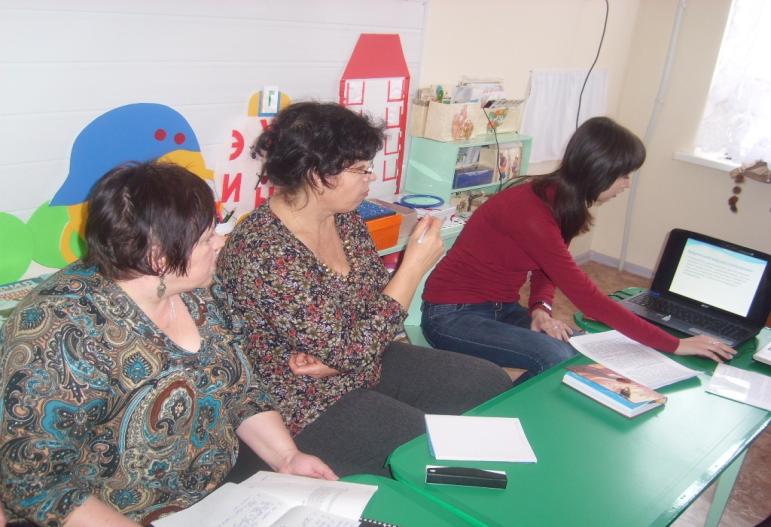 МИНИ-ПЕДАГОГИЧЕСКИЙ СОВЕТ ДЛЯ КОЛЛЕКТИВОВ  КОМПЕНСИРУЮЩИХ  ГРУПП  «РАЗВИТИЕ РЕЧИ У ДЕТЕЙ С ФФНР»
СЕМИНАР – ПРАКТИКУМ
«Правильно ли мы говорим?»
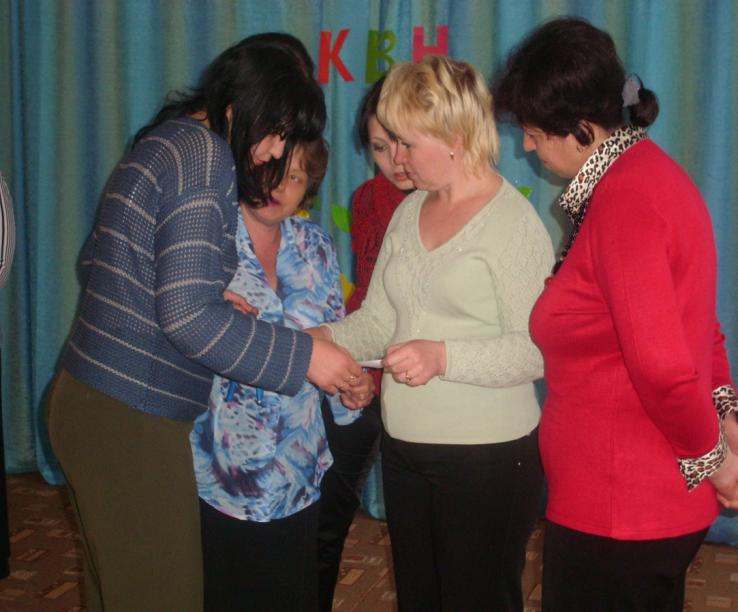 Совершенствование речевой компетентности педагогов
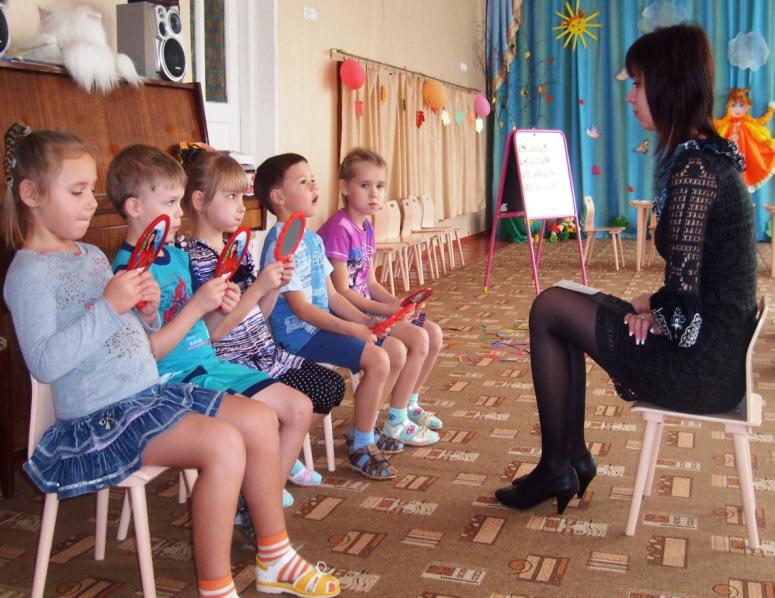 ДЕЛОВАЯ ИГРА «ОРАТОРСКОЕ ИСКУССТВО»
МАСТЕР-КЛАСС
Использование ИКТ
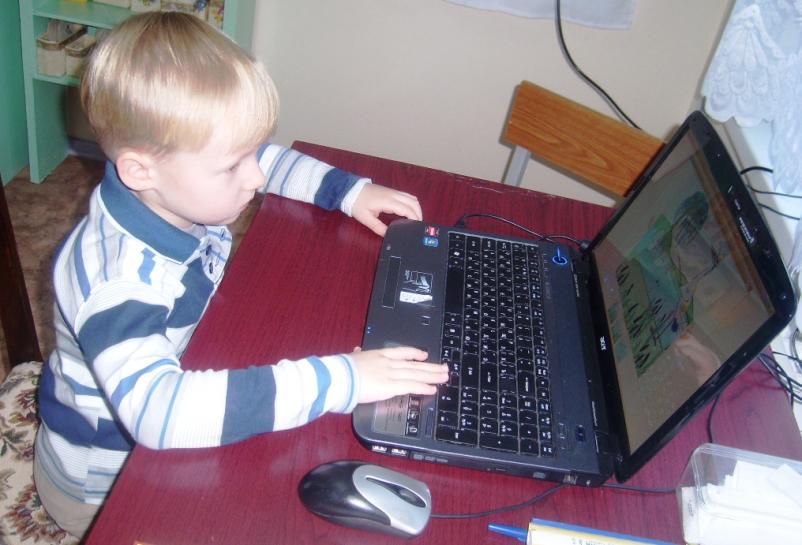 www.themegallery.com
Модель предметной речевой среды
Книжный уголок
Уголок для театрализации
Развивающая речевая среда
Оборудование и атрибуты для сюжетно-ролевых игр
Уголок для 
сенсорно – моторного
 развития
Логоуголок
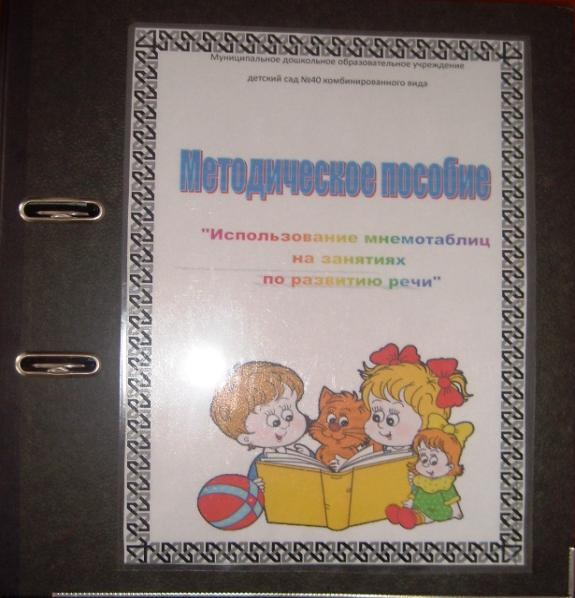 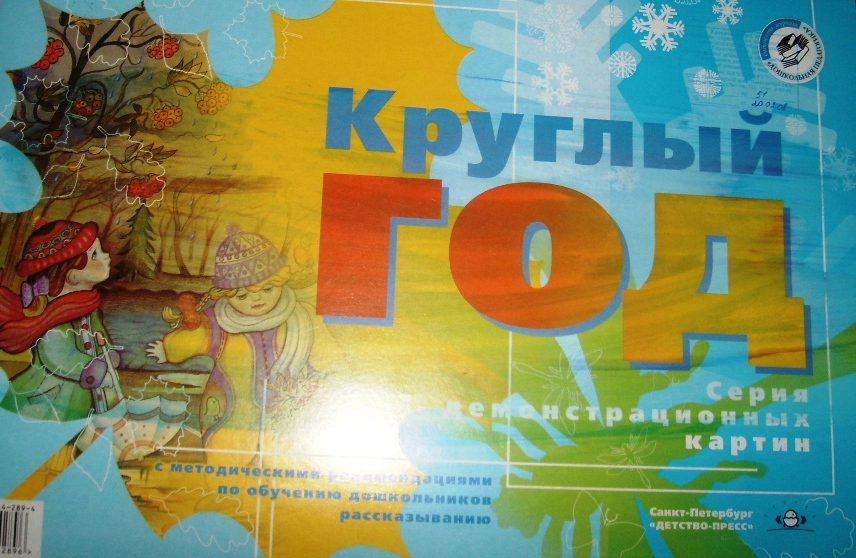 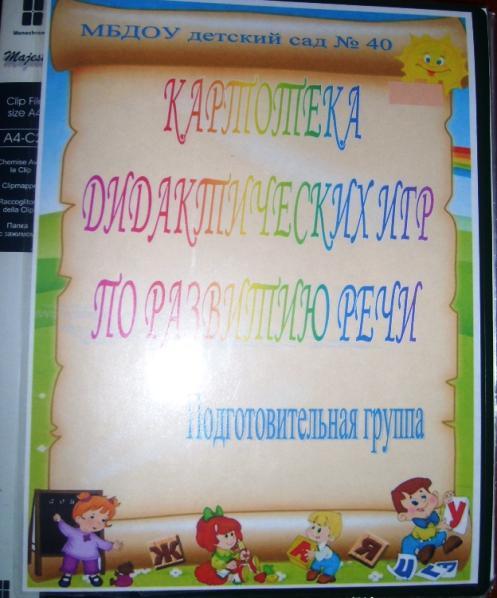 Дидактические игры 
и методические пособия
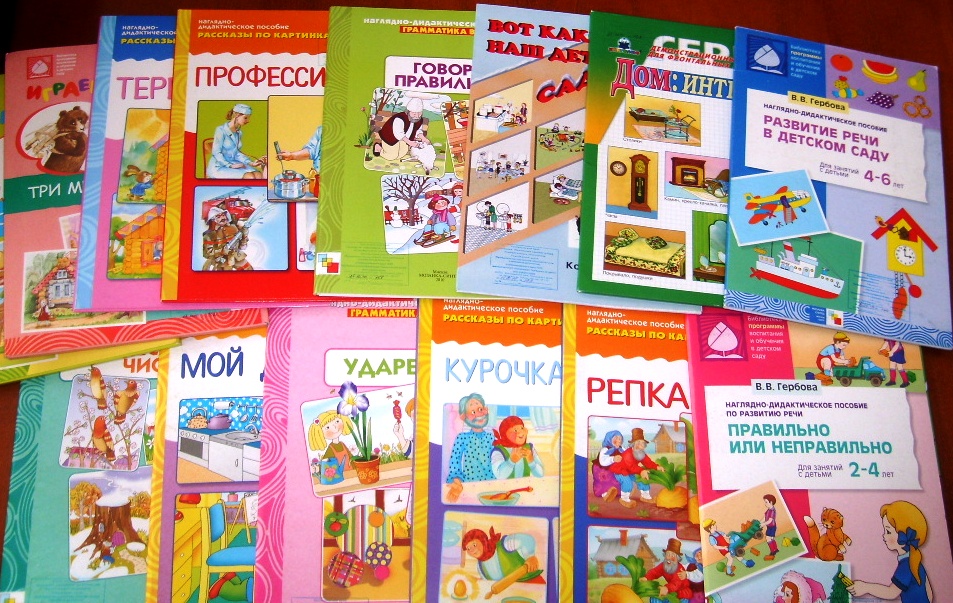 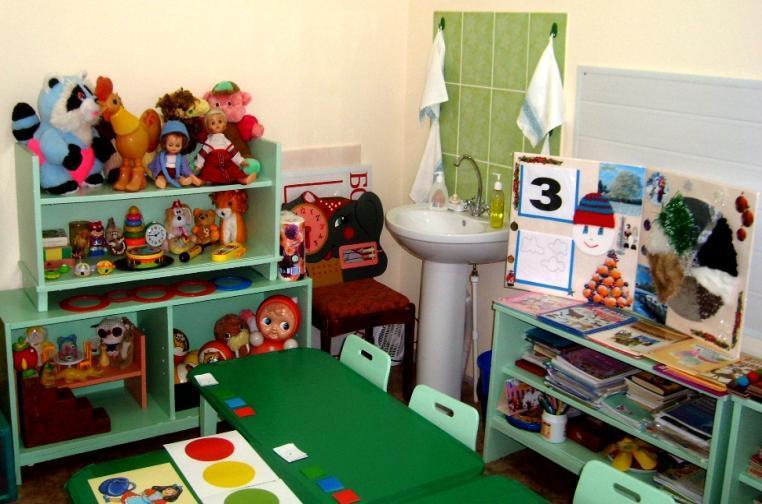 www.themegallery.com
Логопедический кабинет
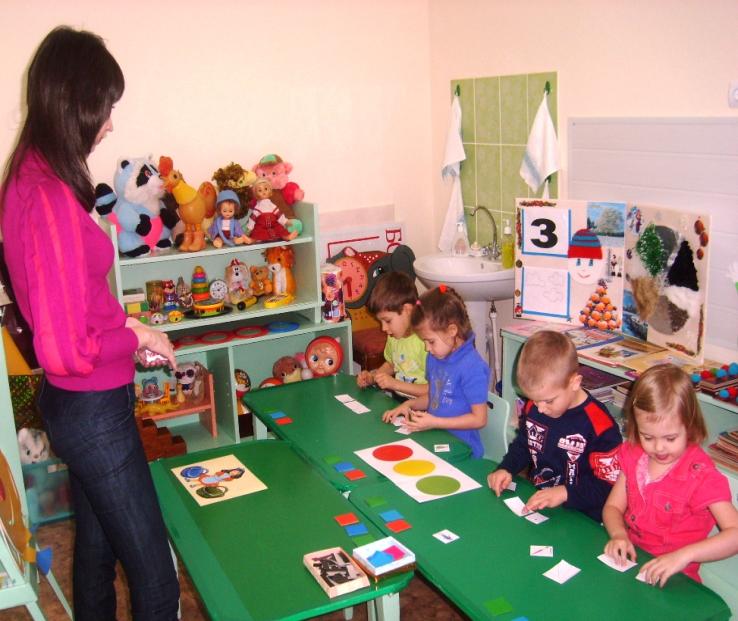 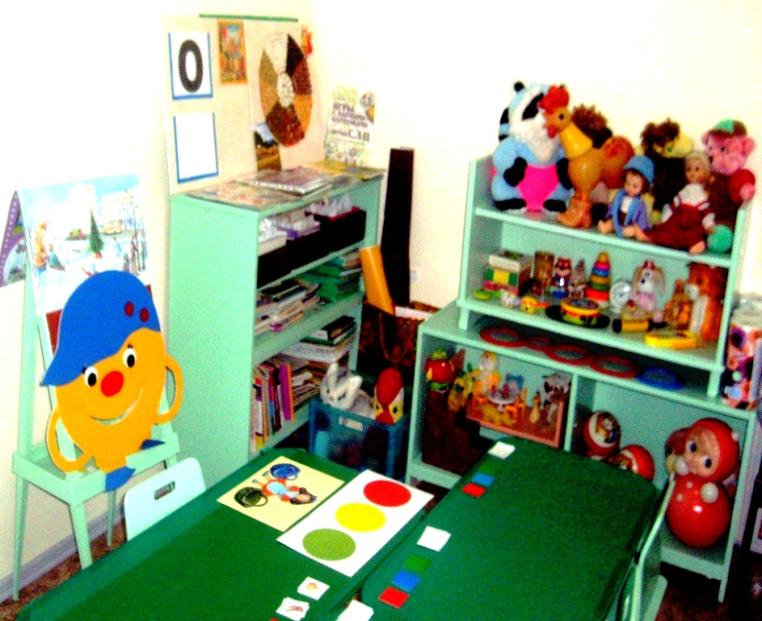 www.themegallery.com
Речевые зоны
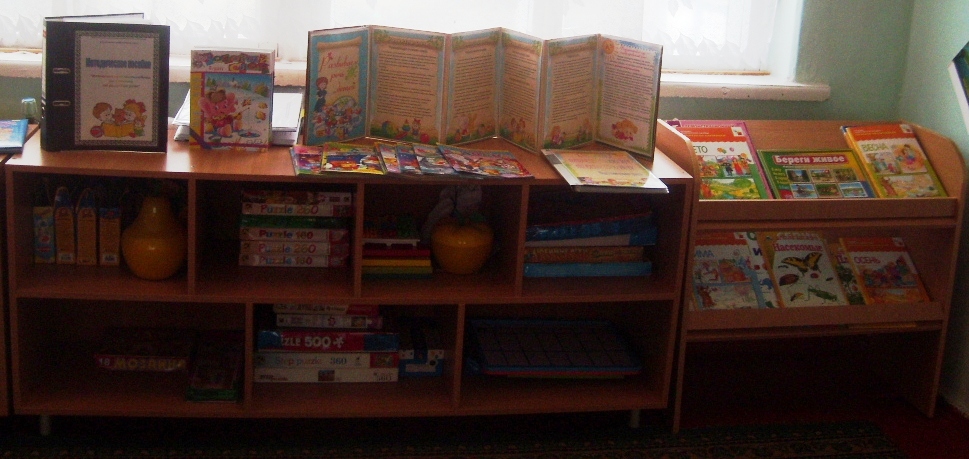 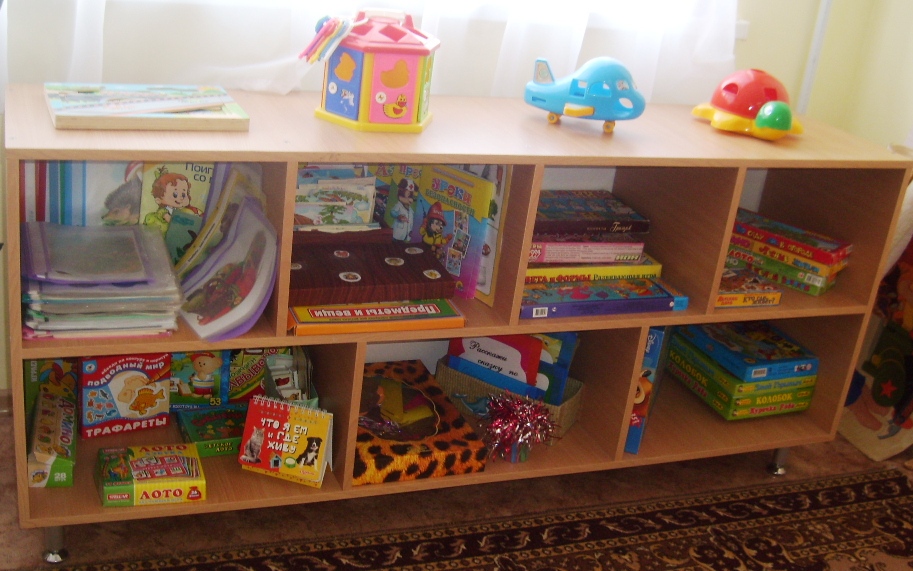